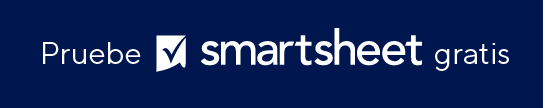 PLANTILLA DE ASIGNACIÓN DE CUENTAS
NOMBRE DE LA EMPRESA
COMPILADO POR
Compilado por nombre
00/00/0000
NOMBRE
––––––––––––––––––––
TÍTULO
NOMBRE
––––––––––––––––––––
TÍTULO
NOMBRE
––––––––––––––––––––
TÍTULO
NOMBRE
––––––––––––––––––––
TÍTULO
NOMBRE
––––––––––––––––––––
TÍTULO
NOMBRE
––––––––––––––––––––
TÍTULO
NOMBRE
––––––––––––––––––––
TÍTULO
NOMBRE
––––––––––––––––––––
TÍTULO
NOMBRE
––––––––––––––––––––
TÍTULO
NOMBRE
––––––––––––––––––––
TÍTULO
NOMBRE
––––––––––––––––––––
TÍTULO
NOMBRE
––––––––––––––––––––
TÍTULO
NOMBRE
––––––––––––––––––––
TÍTULO
NOMBRE
––––––––––––––––––––
TÍTULO
NOMBRE
––––––––––––––––––––
TÍTULO
NOMBRE
––––––––––––––––––––
TÍTULO
NOMBRE
––––––––––––––––––––
TÍTULO
NOMBRE
––––––––––––––––––––
TÍTULO
NOMBRE
––––––––––––––––––––
TÍTULO
NOMBRE
––––––––––––––––––––
TÍTULO
NOMBRE
––––––––––––––––––––
TÍTULO
NOMBRE
––––––––––––––––––––
TÍTULO
PLANTILLA DE ASIGNACIÓN DE CUENTAS
NOMBRE
––––––––––––––––––––
TÍTULO
NOMBRE
––––––––––––––––––––
TÍTULO
NOMBRE
––––––––––––––––––––
TÍTULO
COPIAR Y PEGAR ÍCONOS EN BLANCO